Участник  конкурса на присуждение премий лучшим учителям за достижения в педагогической деятельности


2020год
Информацияо профессиональных достиженияхИграевой Инны Александровны,учителя  начальных классов,муниципального бюджетного общеобразовательного учрежденияМечетинской средней общеобразовательной школыЗерноградского района
Наличие у учителя собственной методической разработки по преподаваемому предмету, имеющей положительное заключение по итогам апробации в профессиональном сообществе
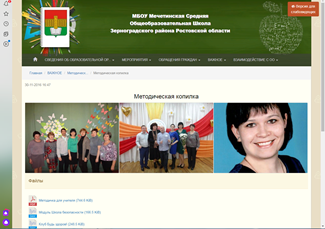 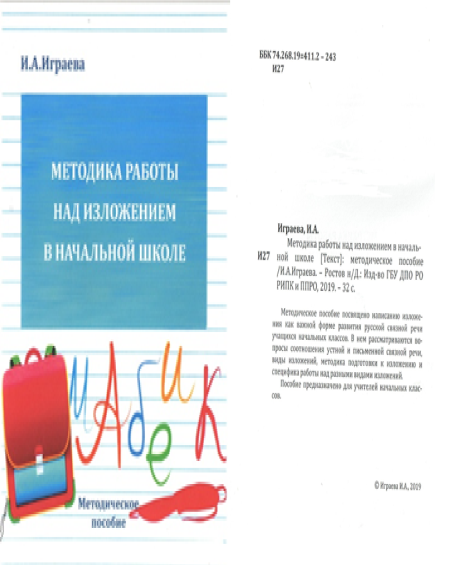 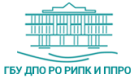 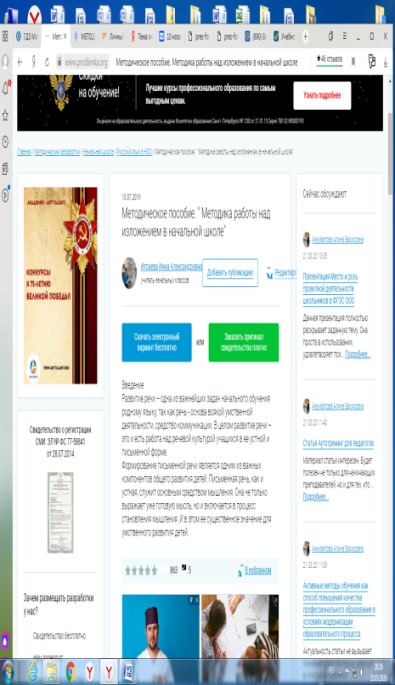 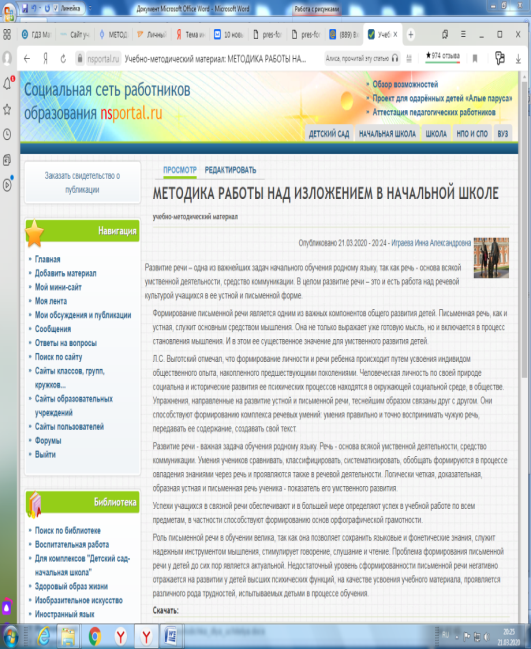 Подтвержденные	 документально	положительные оценки профессиональным   сообществом   методической   разработки,   наличие свидетельств ,  подтверждающих  внедрение  в  педагогическую практику инновационного опыта педагога
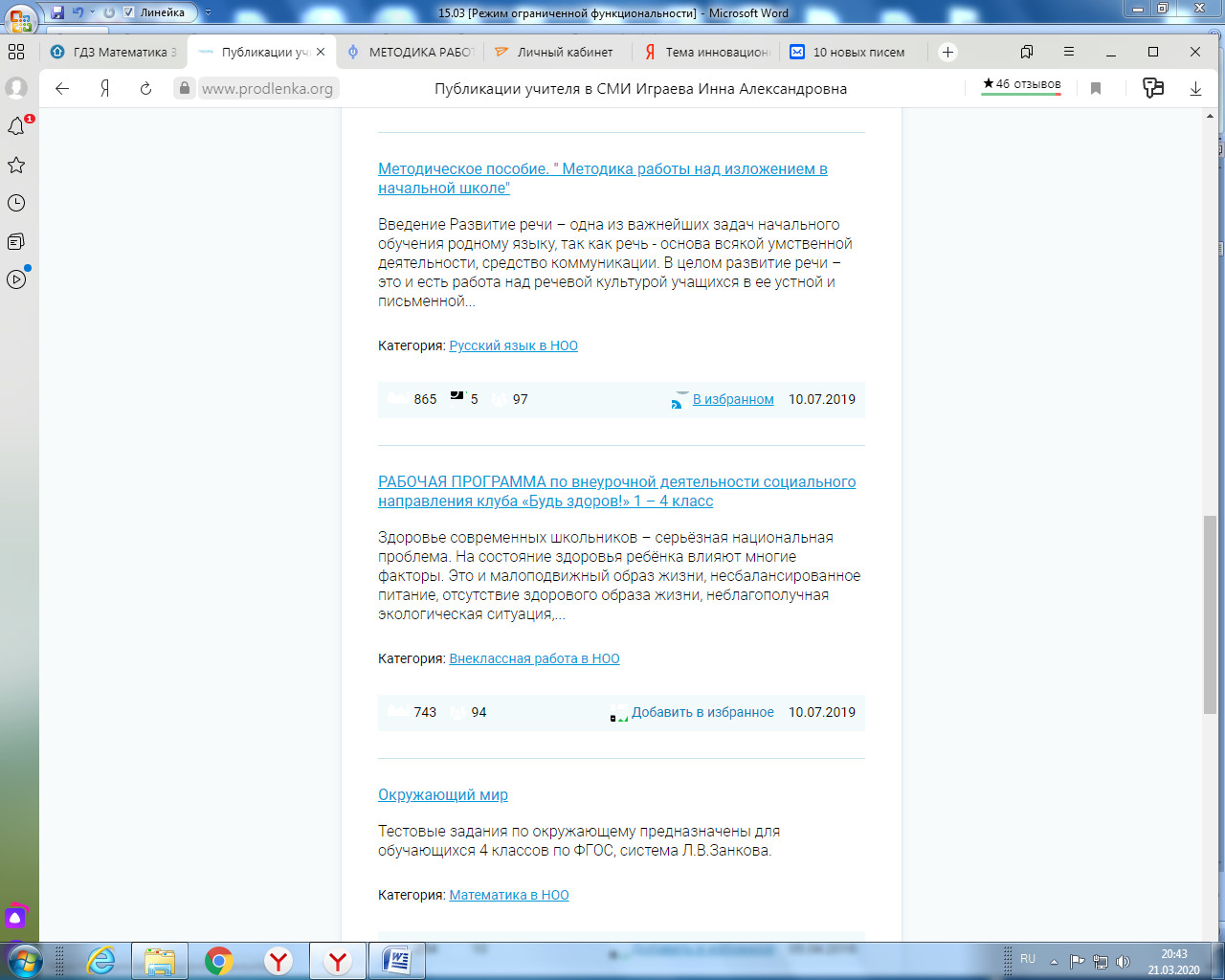 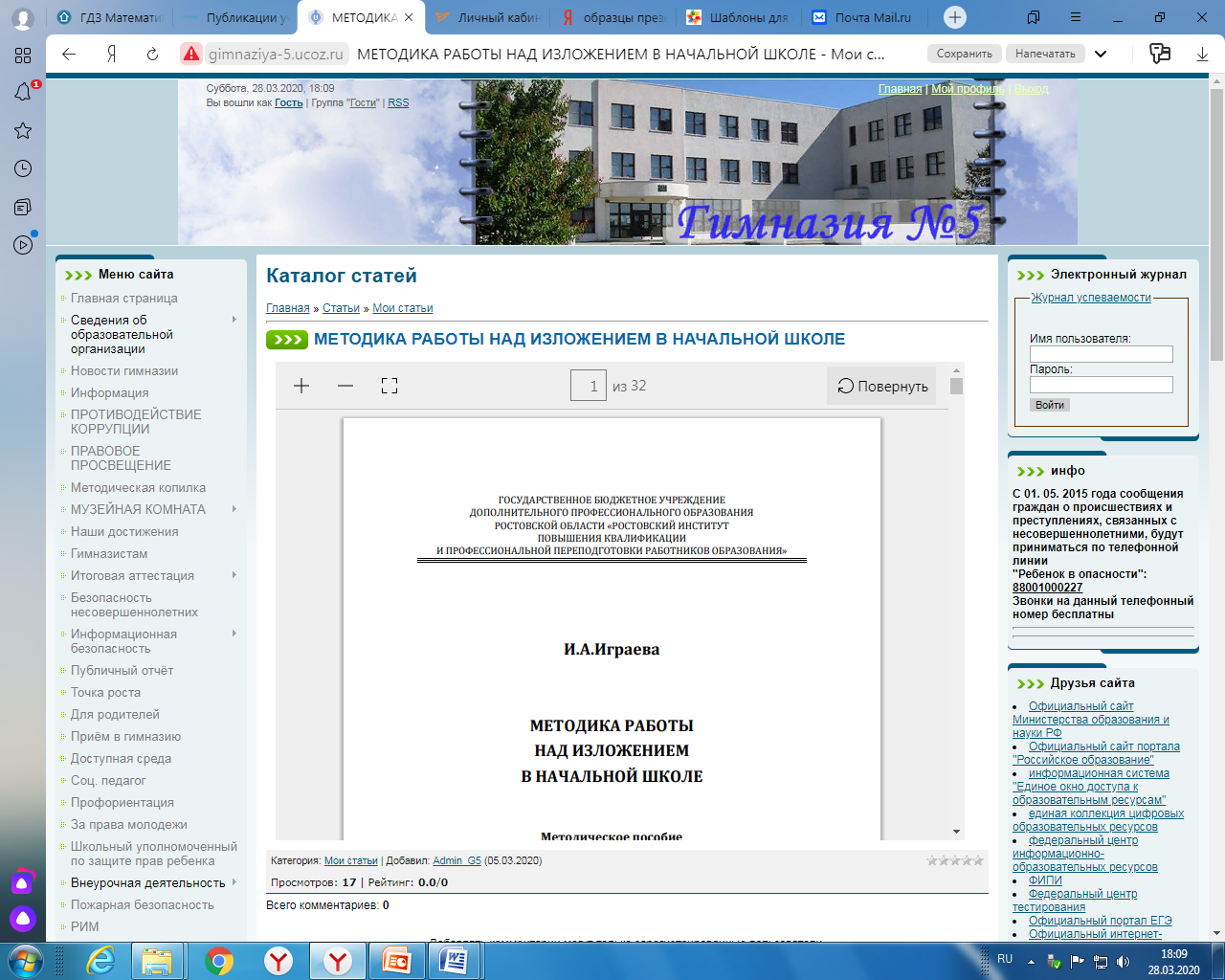 Представление содержания методической разработки в форме публикации
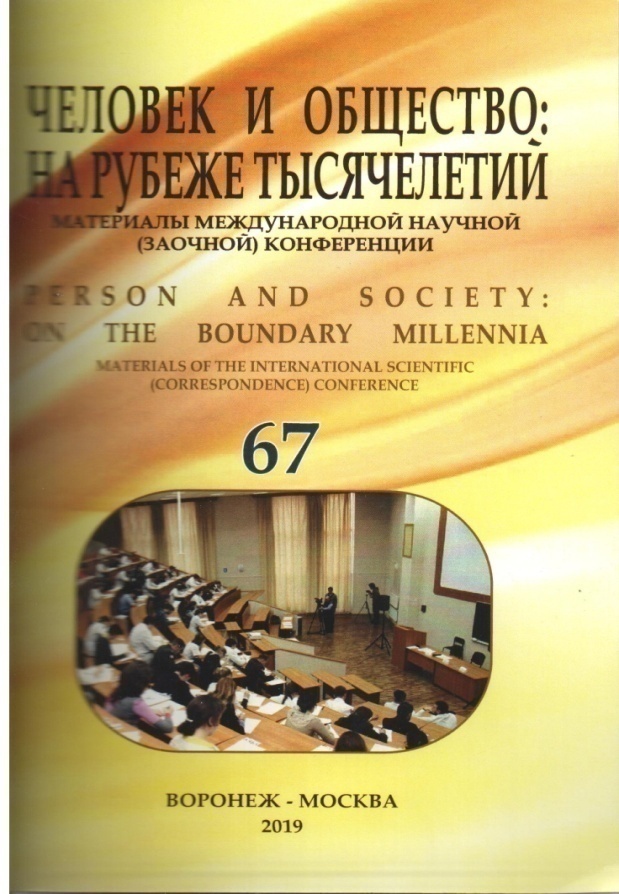 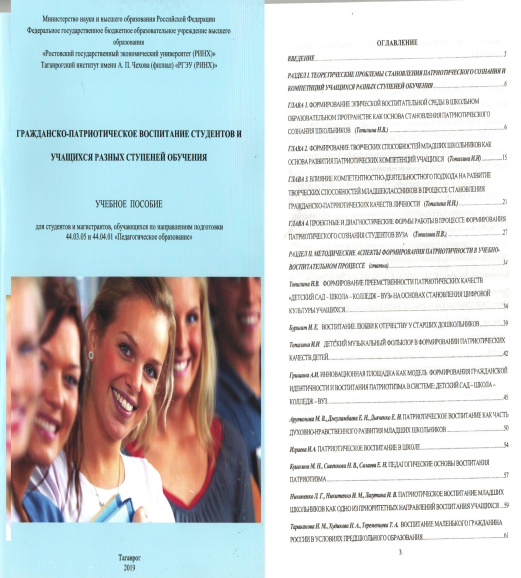 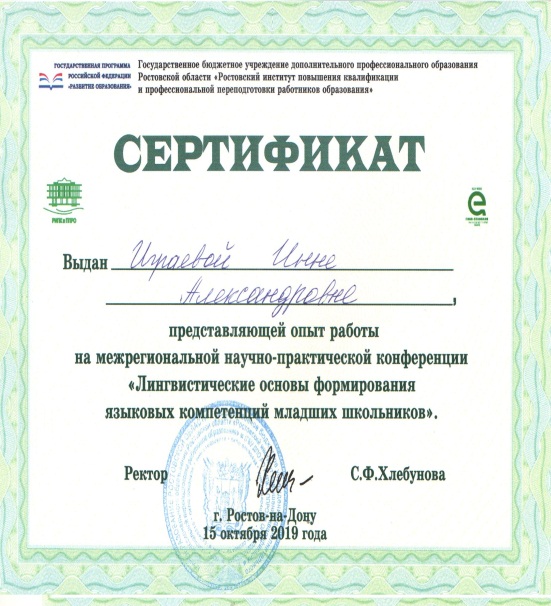 Высокие результаты учебных достижений обучающихся, которые обучаются у учителя
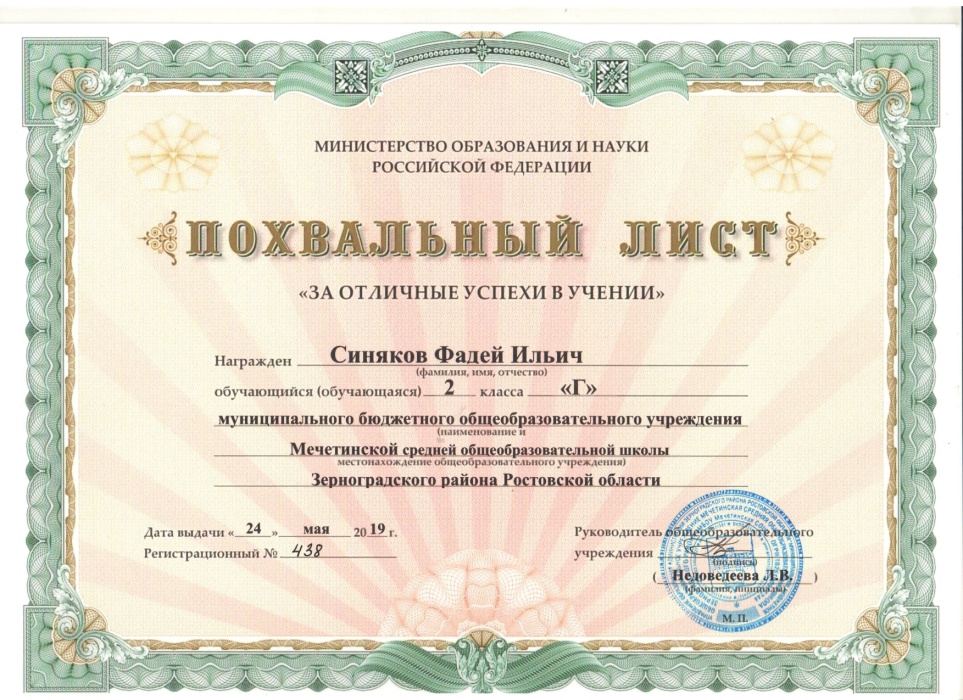 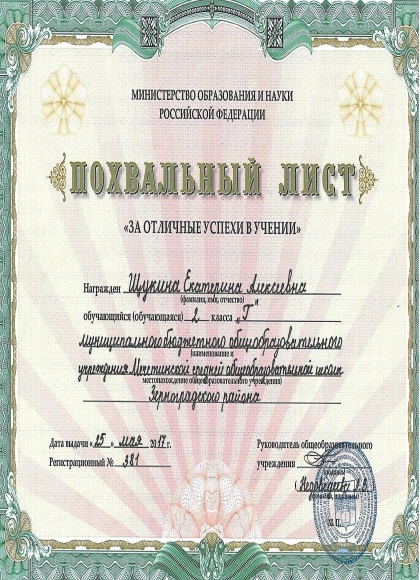 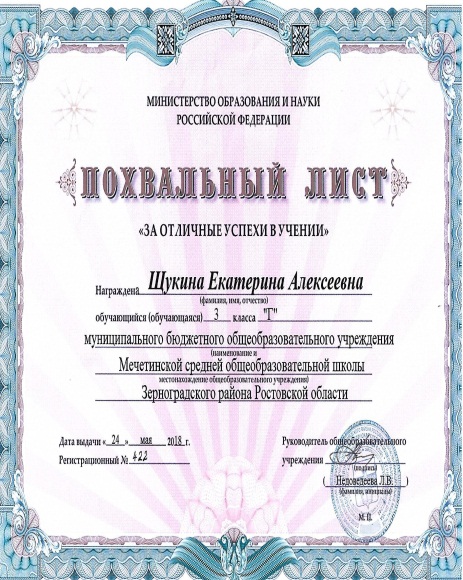 Высокие результаты внеурочной деятельности обучающихся по учебному предмету, который преподает учитель
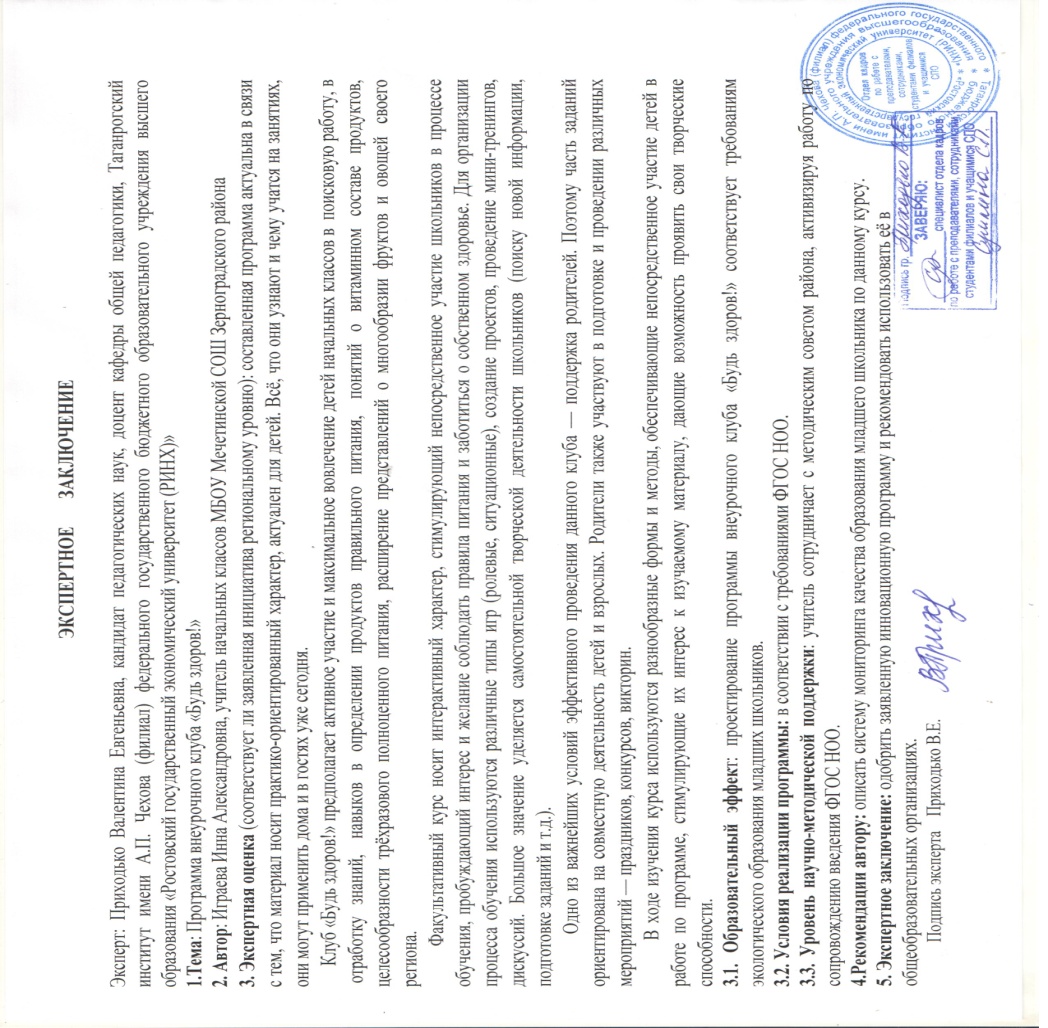 Достижения  обучающихся в конкурсных мероприятиях по предмету, в том числе  во взаимодействии с учреждениями дополнительного образования детей, культуры и спорта
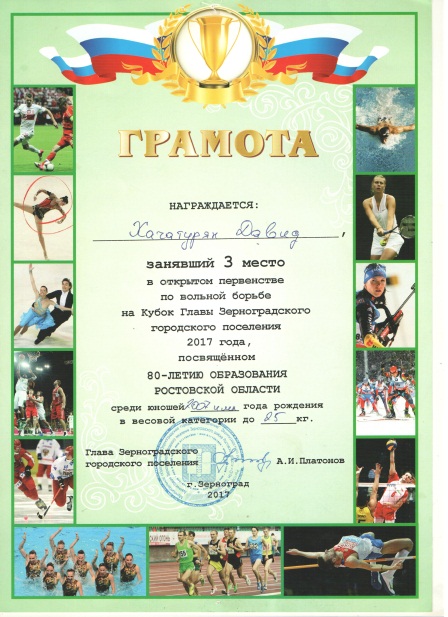 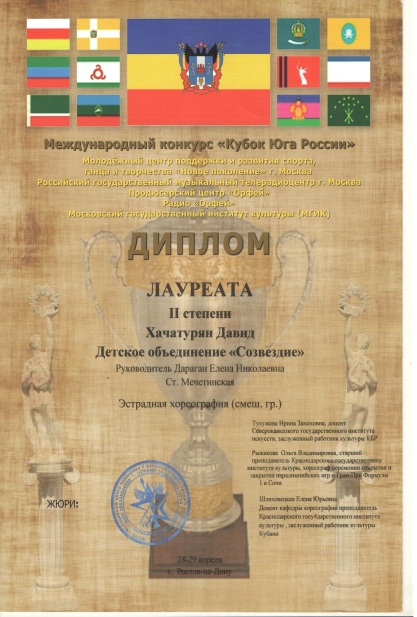 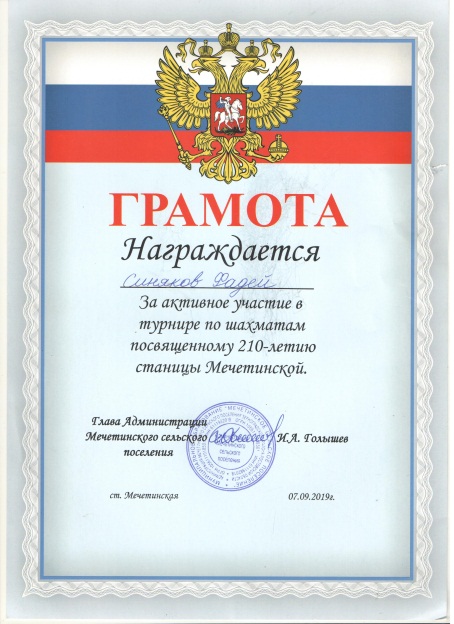 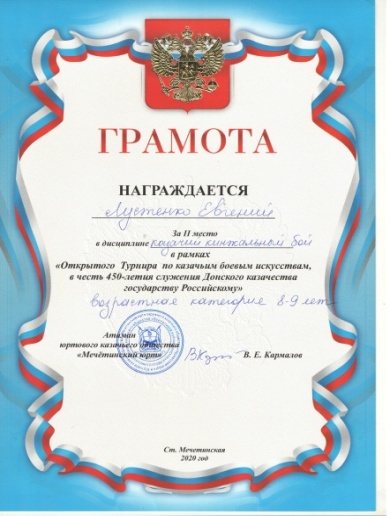 Создание учителем условий для адресной работы с различными категориями обучающихся
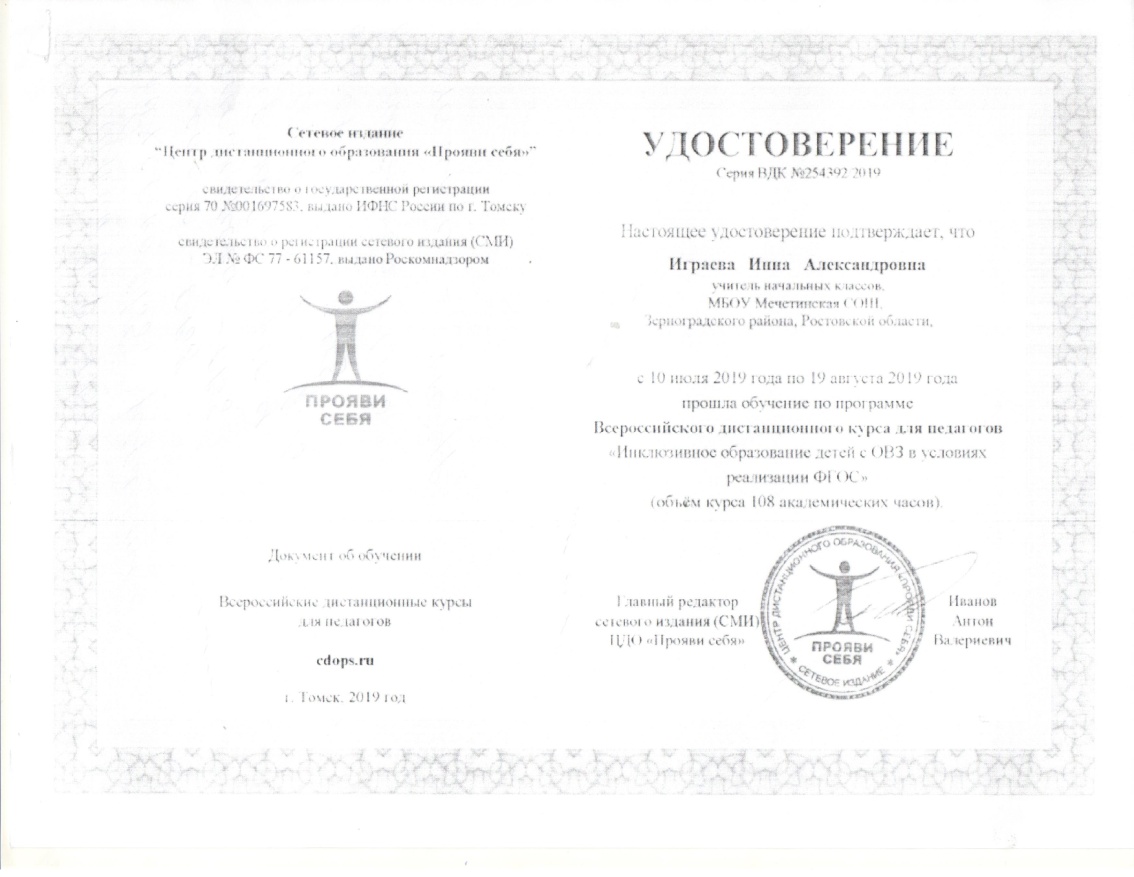 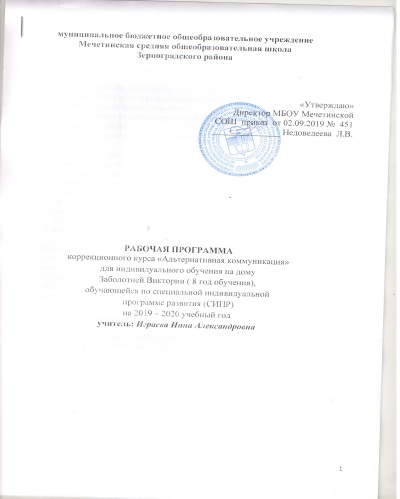 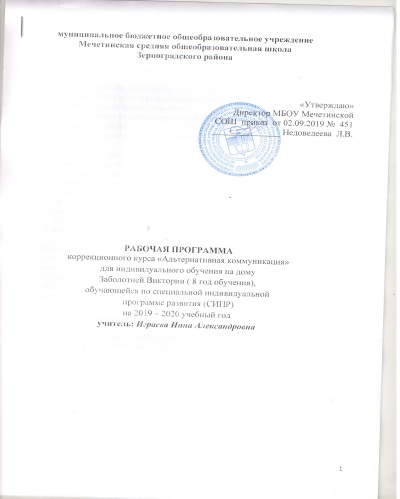 Участие педагога в деятельности общественно-профессиональных сообществ
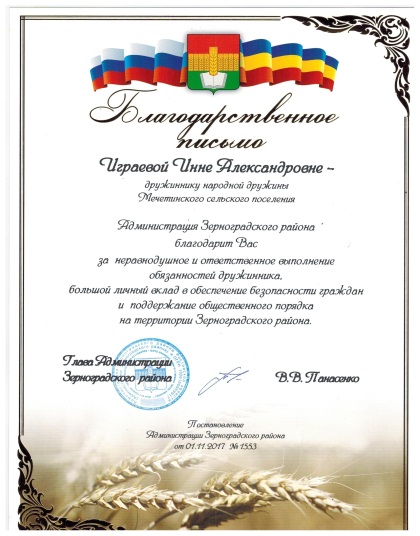 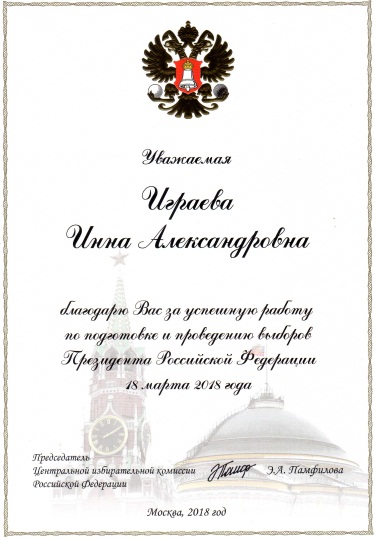 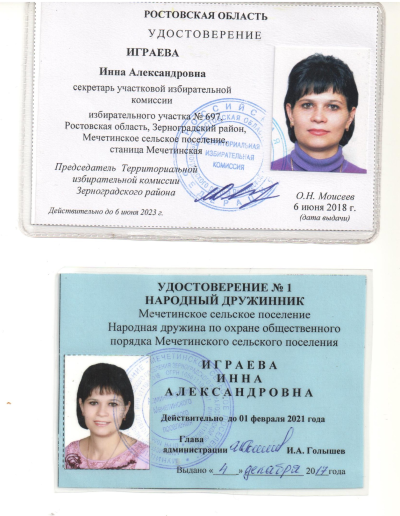 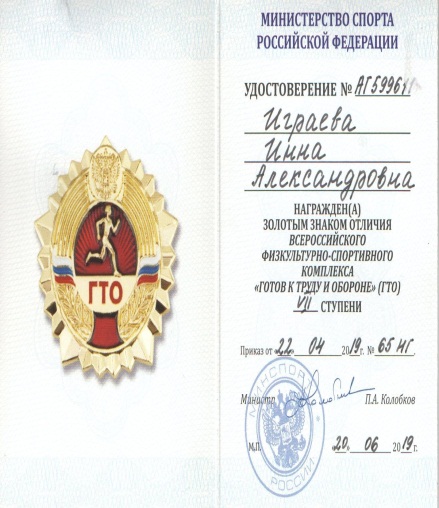 Создание условий для привлечения детей с ограниченными возможностями здоровья, а также детей, нуждающихся в социально-педагогической поддержке к различным формам внеурочной деятельности
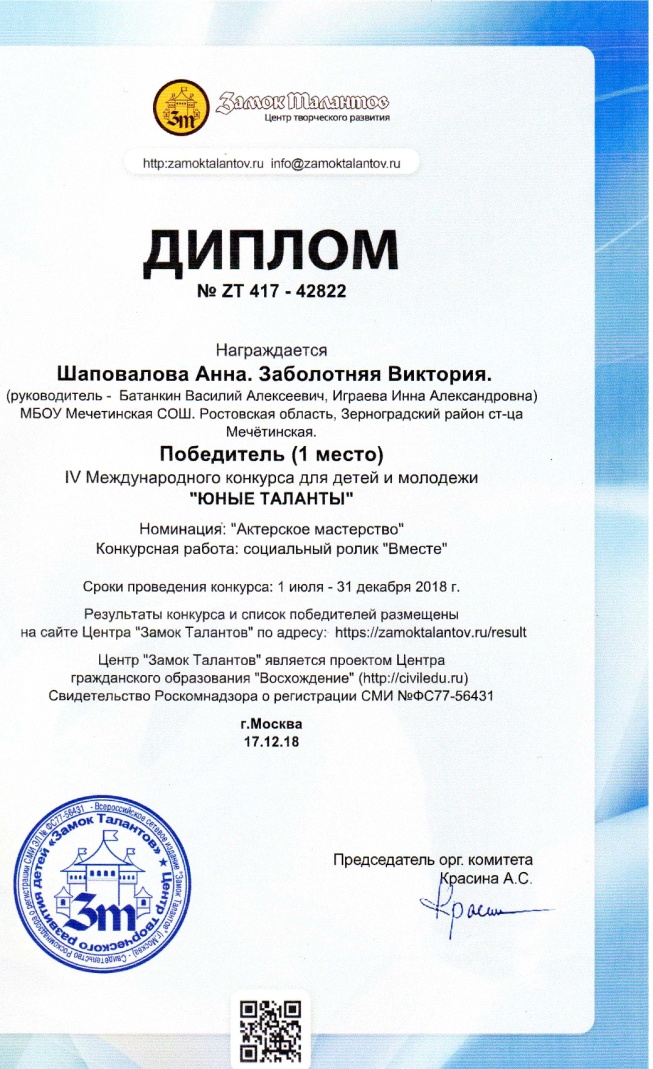 Обеспечение высокого качества организации образовательного процесса на основе эффективного использования учителем различных образовательных технологий, в том числе дистанционных образовательных технологий или электронного обучения
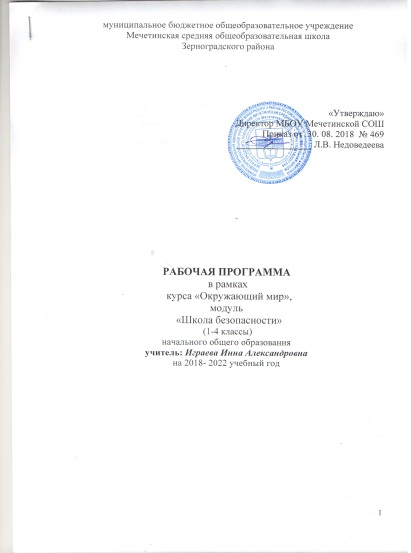 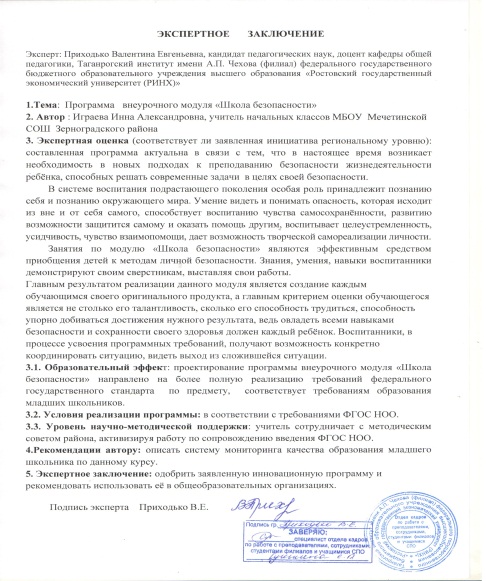 Обоснованность и результативность применения современных образовательных технологий, используемых учителем, при реализации инновационного содержания современных учебно-методических комплексов
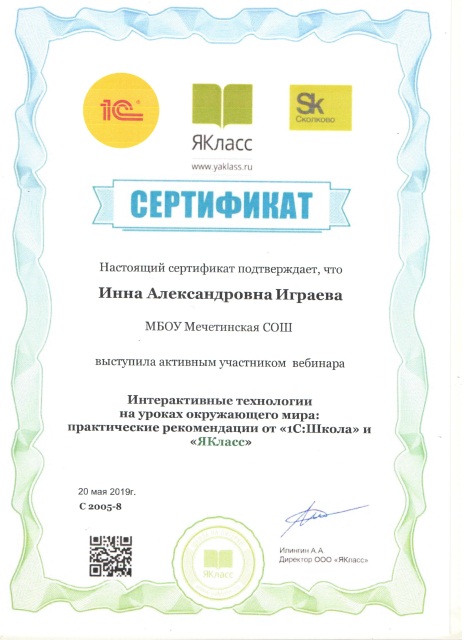 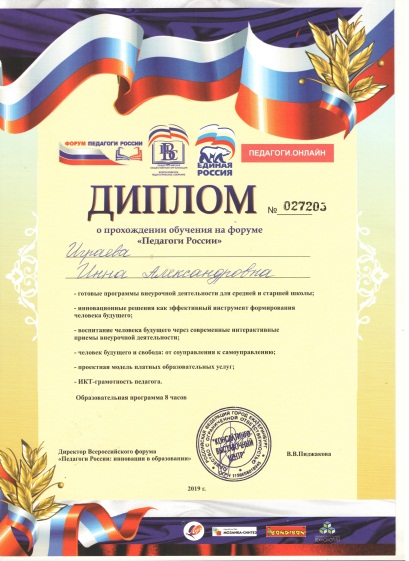 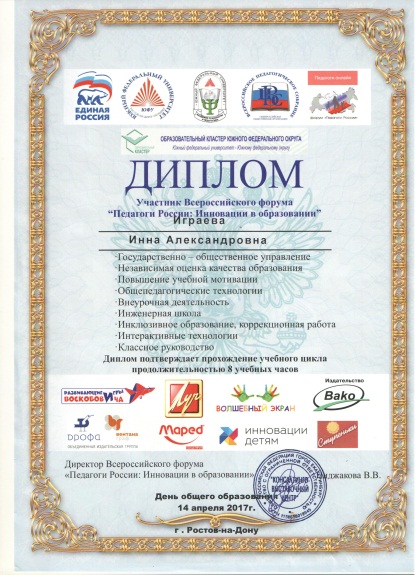 Оценка обучающимися, родителями, педагогической общественностью качества образовательной деятельности, осуществляемой учителем
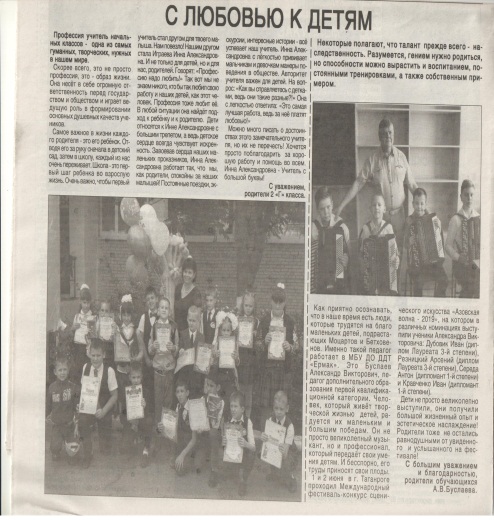 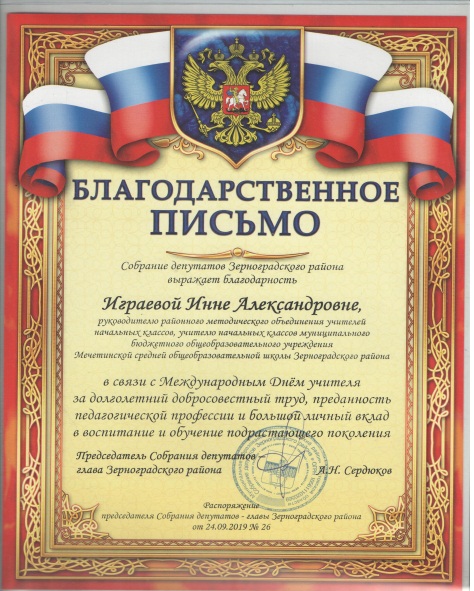 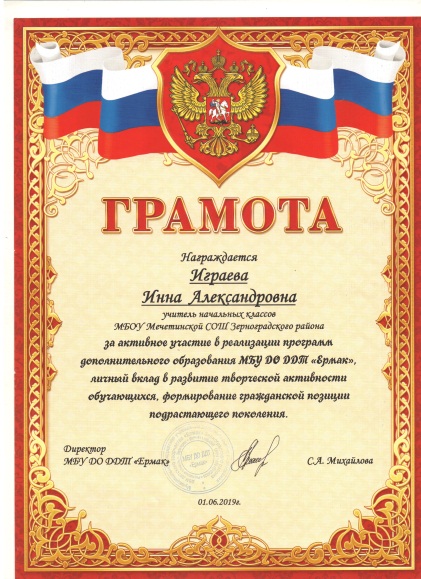 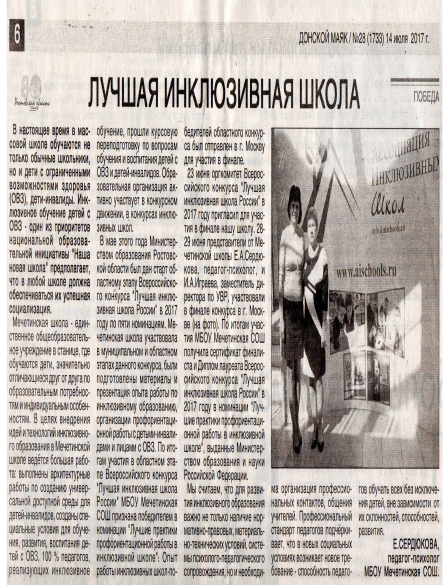 Непрерывность  профессионального  развития  учителя
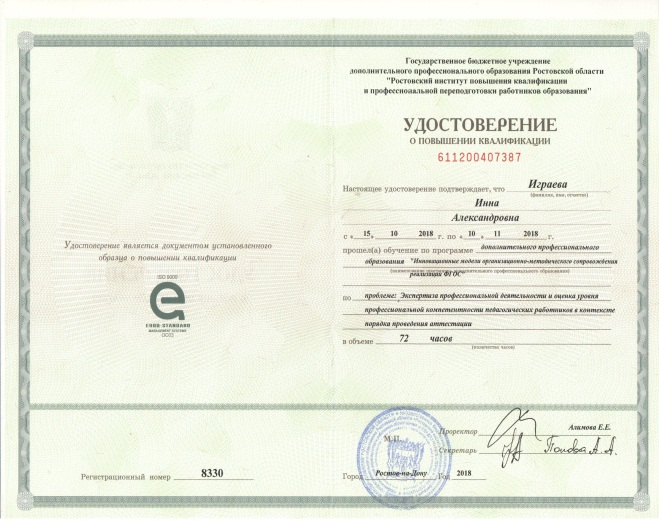 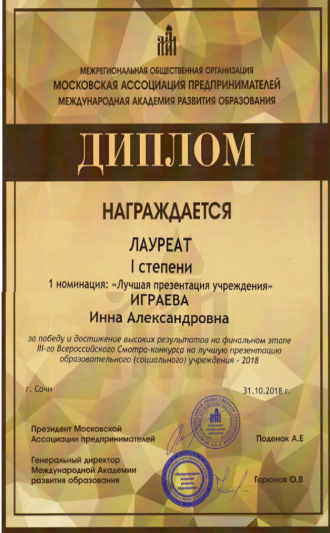 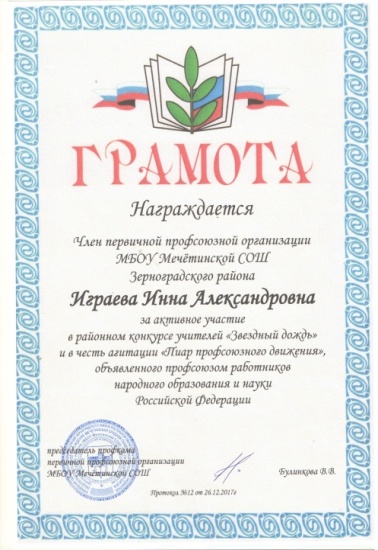 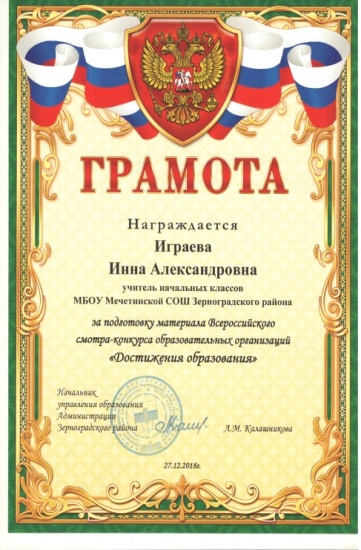 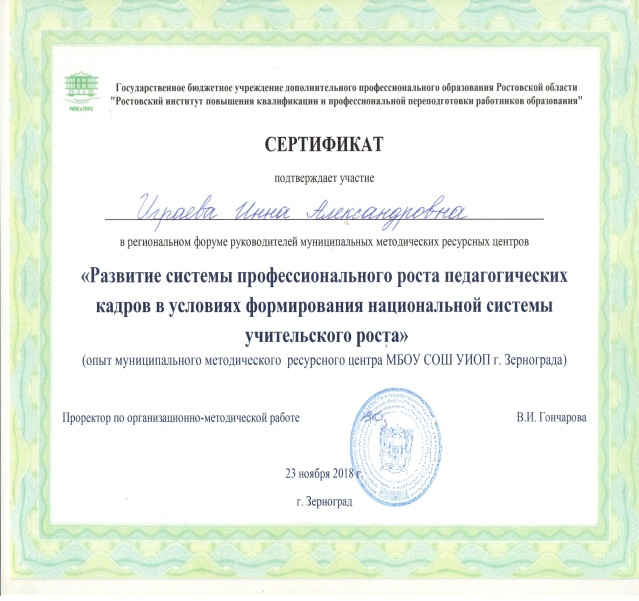 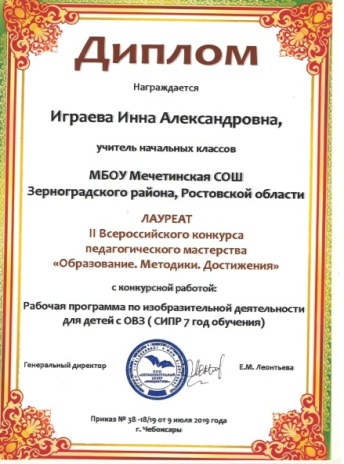 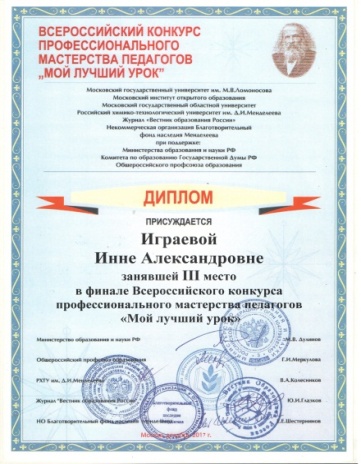 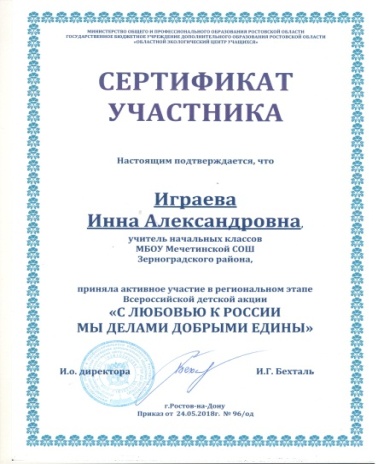 Спасибо за внимание!